welq t ‡ewmK mv‡f©wqs
welq †KvW t 27821  ce© t 2q ce©‡gvt †gveviK †nv‡mbAa¨ÿ
evsjv‡`k mv‡f© Bbw÷wUDU,Kzwgjøv|
R‡ei bvg: gvcb evavhy³ wKš‘ `k©b evavgy³: D‡Ïk¨: cwigvYKv‡j wewfন্ন cÖwZeÜKZv অতিক্রমের প্রকিয়া m¤ú‡K© AwfÁZv AR©b| cÖ‡qvRbxq hš¿cvwZ: 1| †PBb - 1wU 2| †Uc - 1wU 3| †iwÄs iW - 1wU 4| Zxi - 5wU
‡Wvev, cyKyi, b`x BZ¨vw` evavweঘ্ন _vK‡j cÖwZeÜ‡Ki Dfq cv‡k¦© Rwic †iLvq Aew¯’Z avh©K…Z `yB we›`yi ga¨eZ©x `~iZ¡ wb‡ম্নর cÖwক্রqvq gvcv hvq|
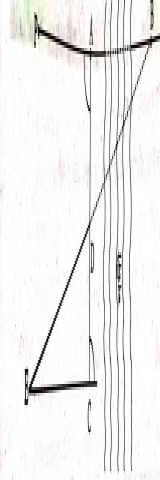 Kv‡Ri aviv: 1| PQ wkKj †iLvi Dci `yB Zx‡i A I B `yBwU we›`y myweavRbK ¯’v‡b bvI| 2| B we›`y‡Z †iwÄs iW ¯’vcb Kwi| 3| A we›`y‡Z j¤^ (3,4,5 c×wZ‡Z) AC Uvwb| 4| j¤^wU‡K D we›`y‡Z mgwØLwÛZ Ki Ges †iwÄs iW ¯’vcb Kwi| 5| CA †iLvi C we›`y Ab¨ Avi GKwU j¤^ ¯’vcb Kwi| 6| GB j¤^ CE Ggbfv‡e Uvwb †hb EDB GKB mij †iLvq †`Lv hvq| 7| GLb CE cwigvc Kwi| 8| GB gvb A_©vr CE = AB
cwigvYKv‡j wewfন্ন cÖwZeÜKZv অতিক্রমের প্রকিয়া m¤ú‡K© AwfÁZv AR©b|
g~j¨vqb